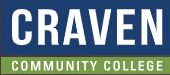 TABE  Math-EPAXENUnit-6 GeometryLesson 45Area and Sq Units
Revised: November 4, 2023
Nolan Tomboulian
Some graphics may not have copied well during the scan process.
1
Math-E  - Lesson 45 – Area and Sq. Units
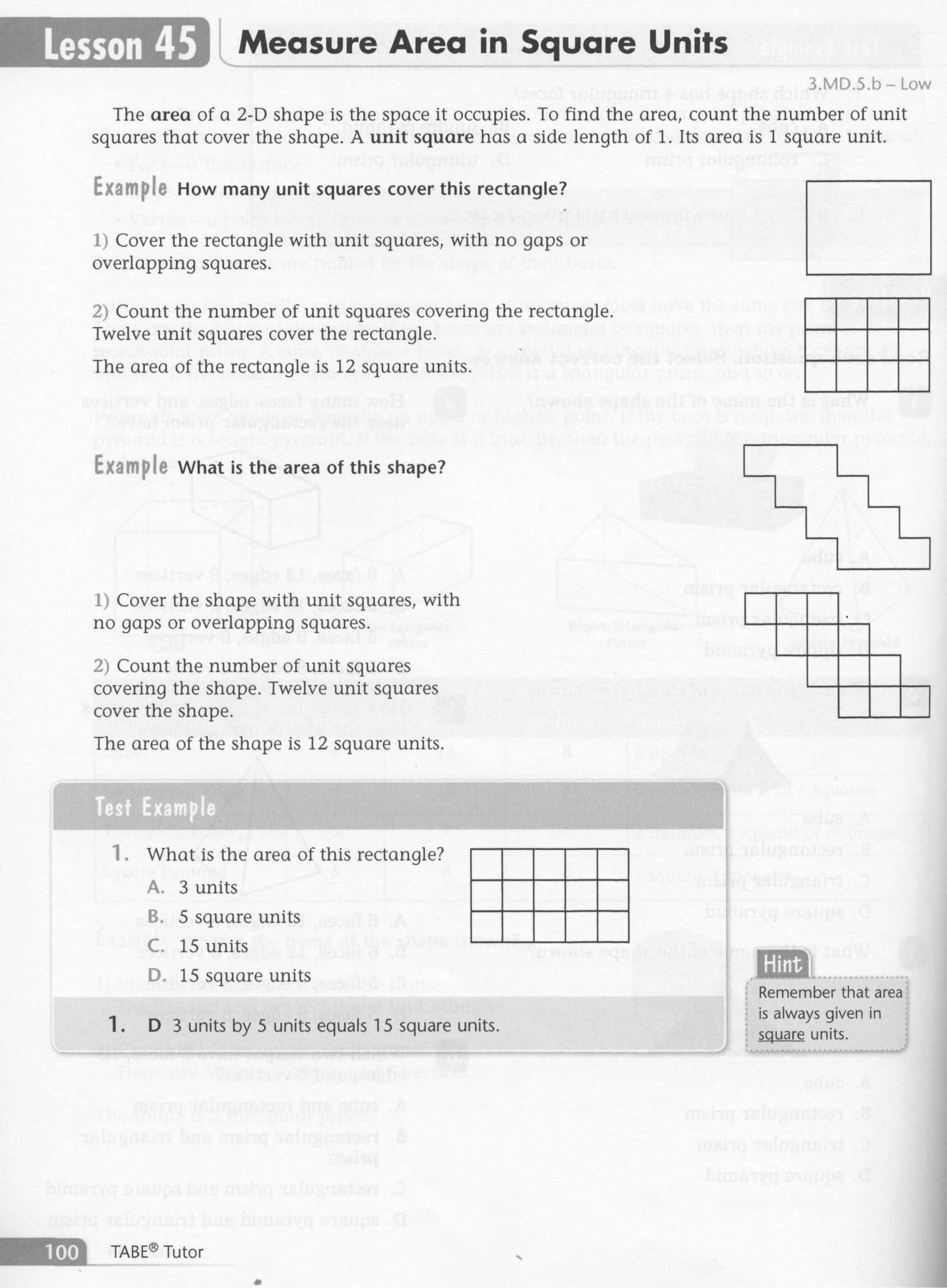 2
Math-E  - Lesson 45 – Area and Sq. Units
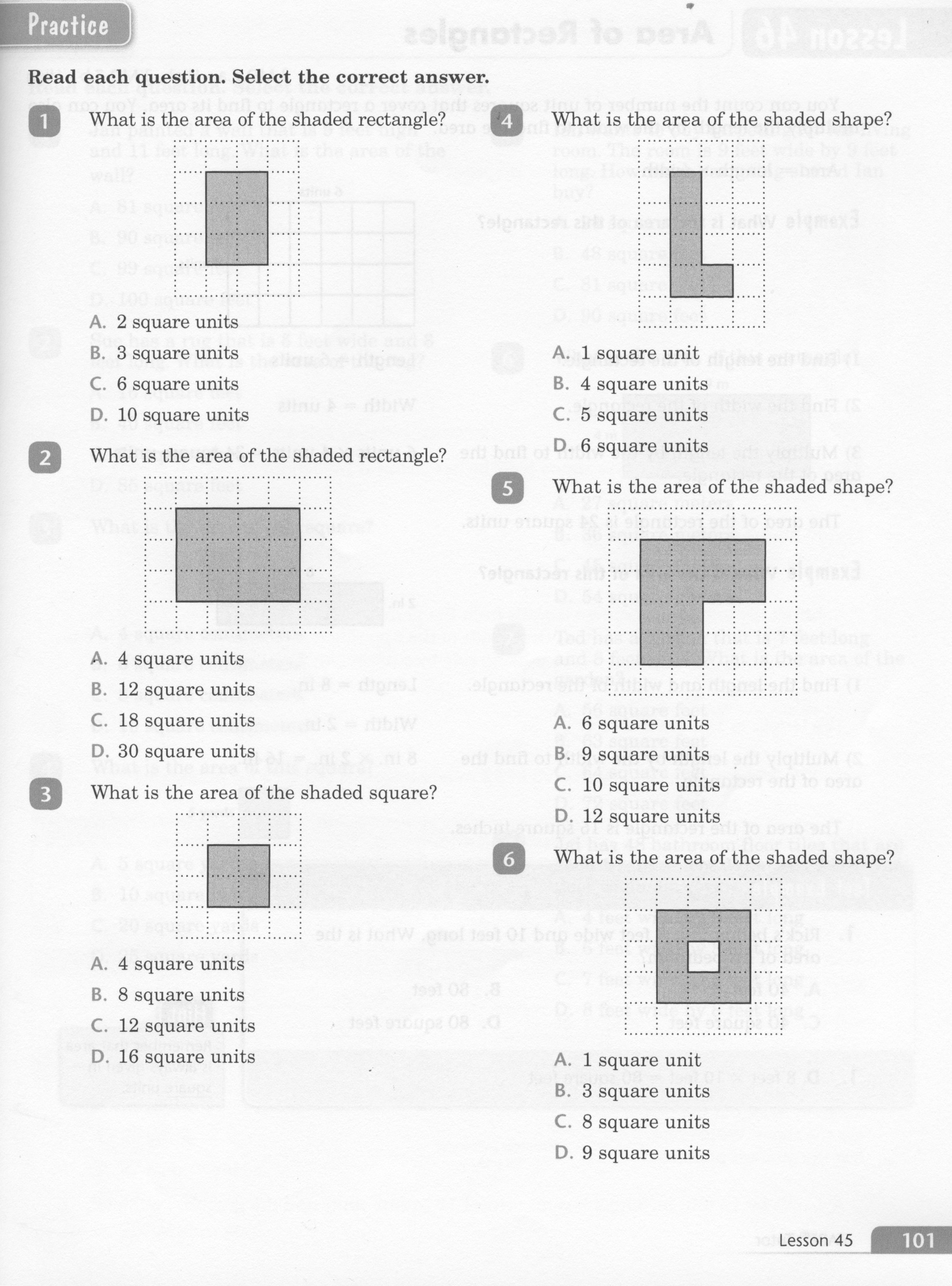 3
Math-E  - Lesson 45 – Area and Sq. Units
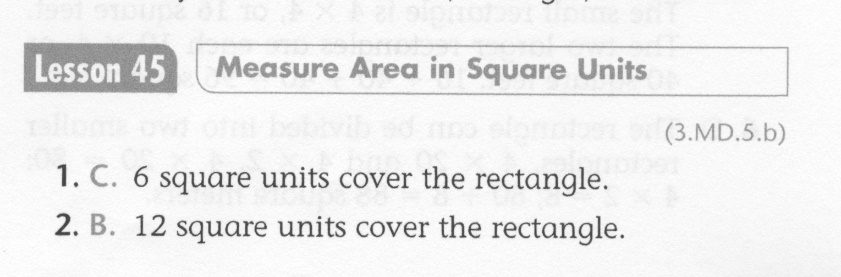 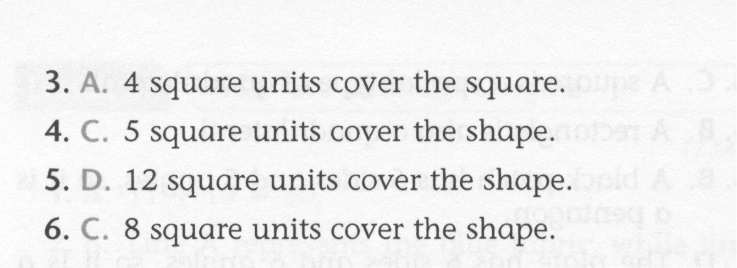 4
Math-E  - Practice 45 – Area and Sq. Units
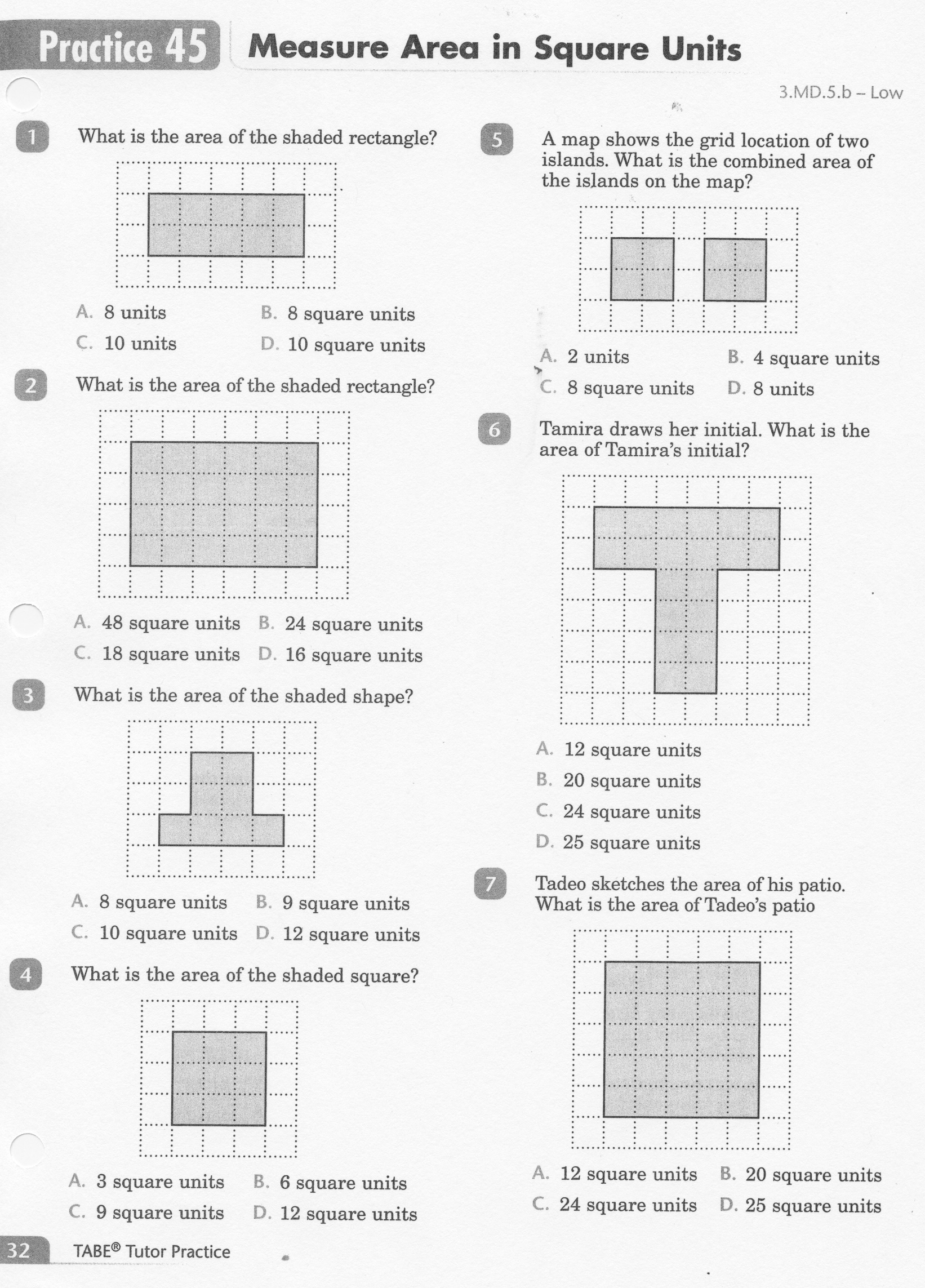 5
Math-E  - Practice 45 – Area and Sq. Units
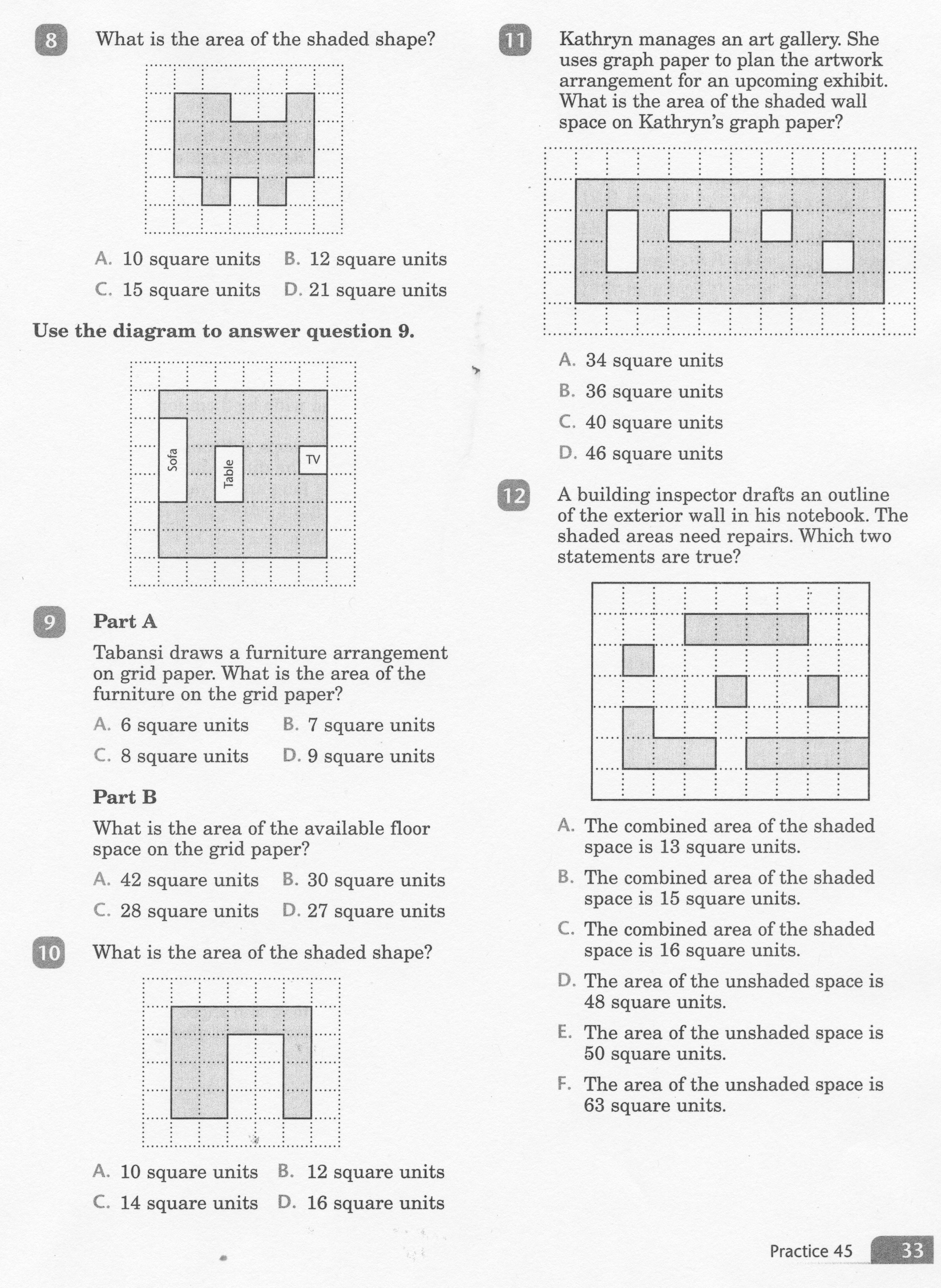 6
Math-E  - Practice 45 – Area and Sq. Units
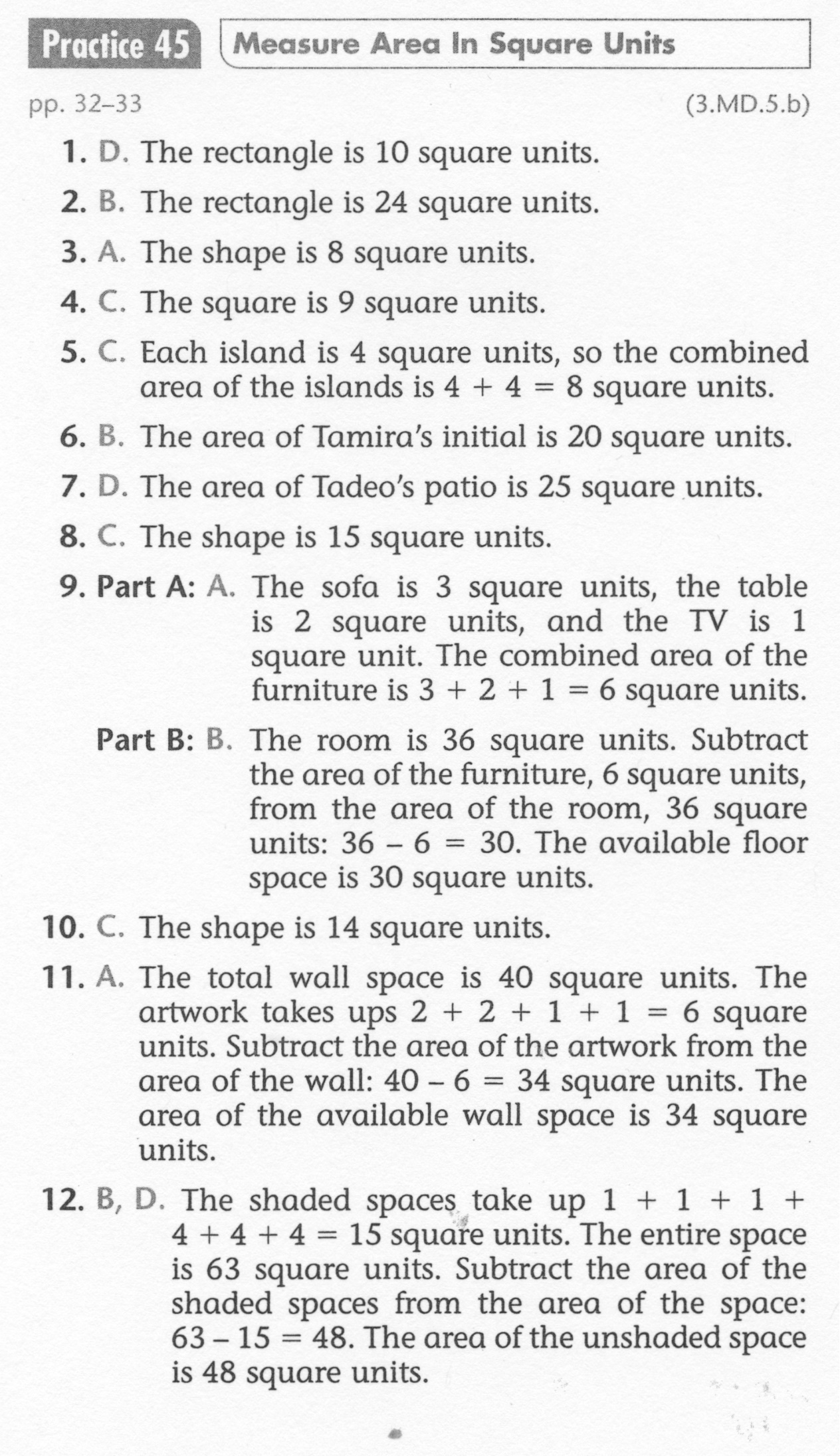 7